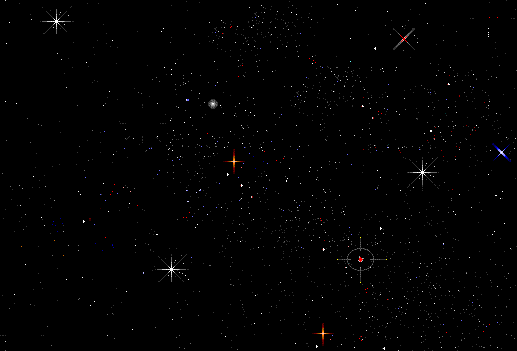 CLOTHES
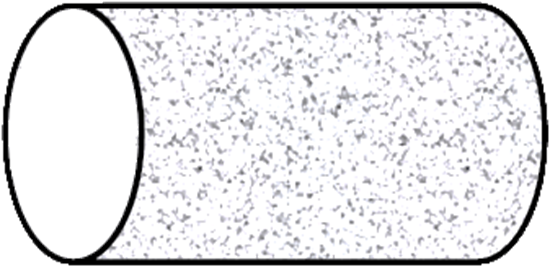 Magic Tube
Интерактивная тренажёр-игра от Awesome the Owl
для активизации лексики
в младших классах
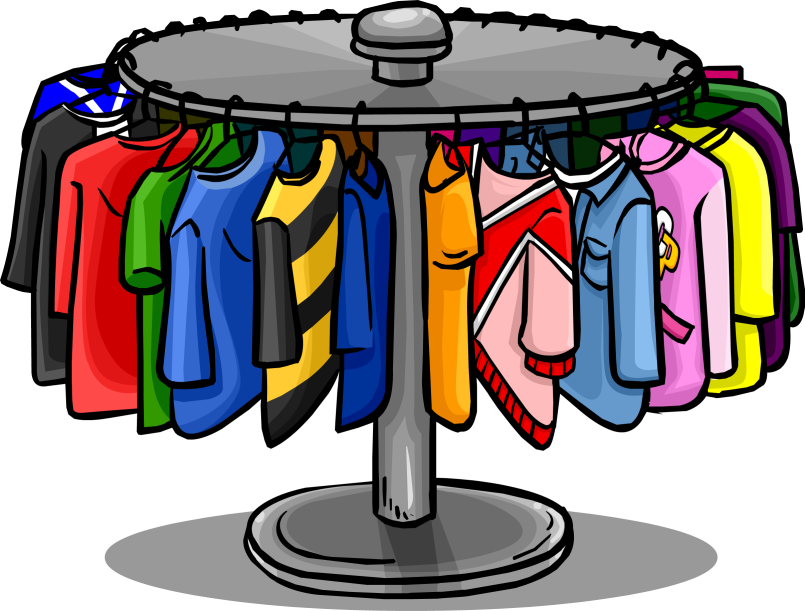 Автор:
Ольга Михайловна Степанова
учитель английского языка 
МБОУ «Цивильская СОШ №2» 
города Цивильск 
Чувашской Республики
2015
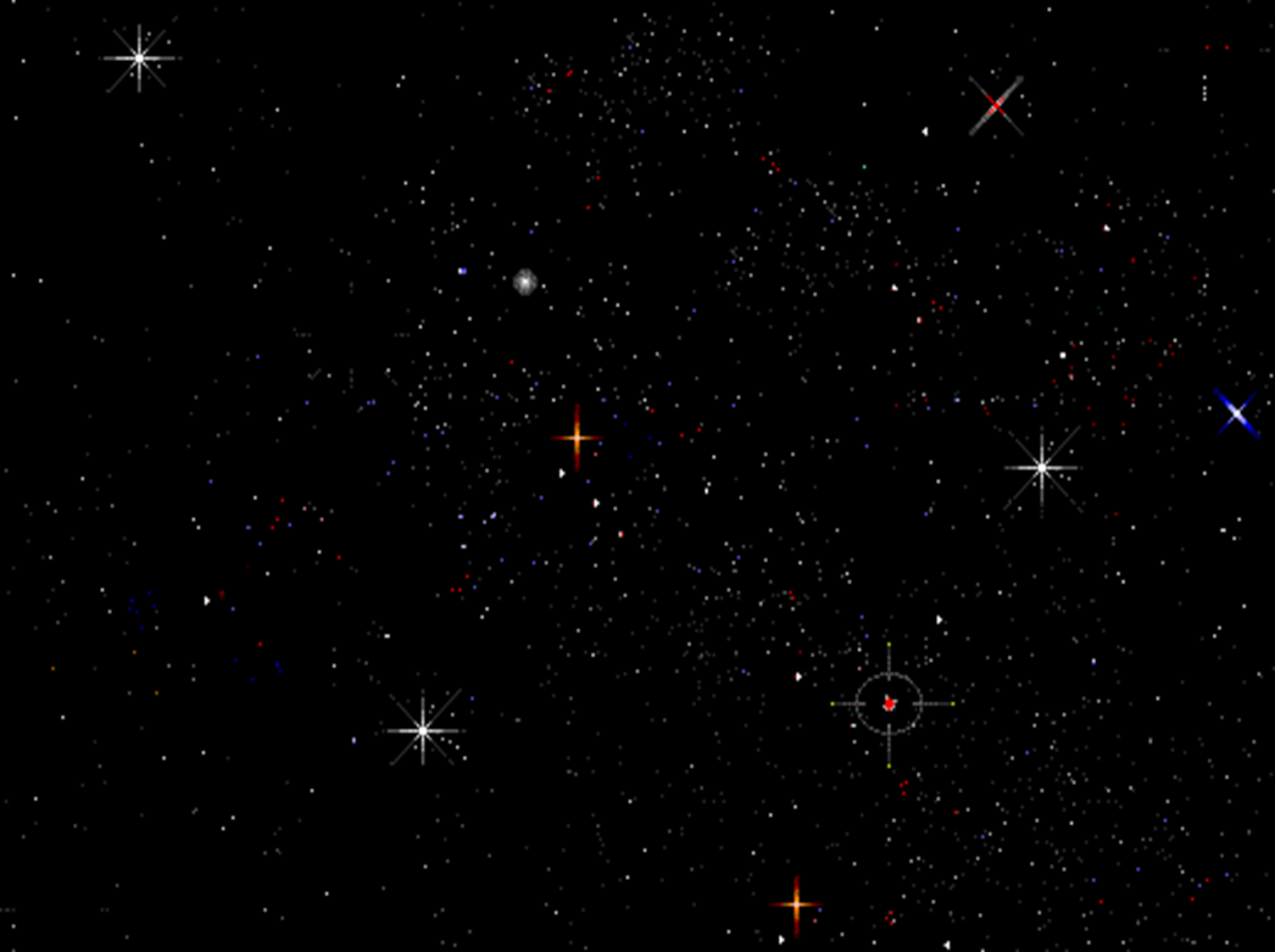 Hi!
Let’s play MAGIC TUBE game!
Haw can you remember or
 you have already remembered 
the new words 
from the topic CLOTHES?
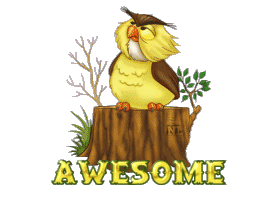 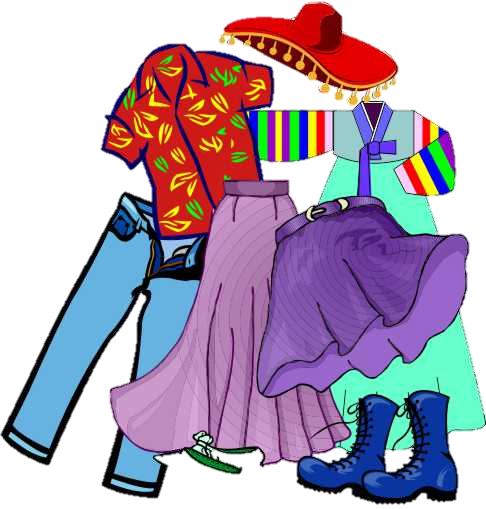 Let’s Start!
Translate!
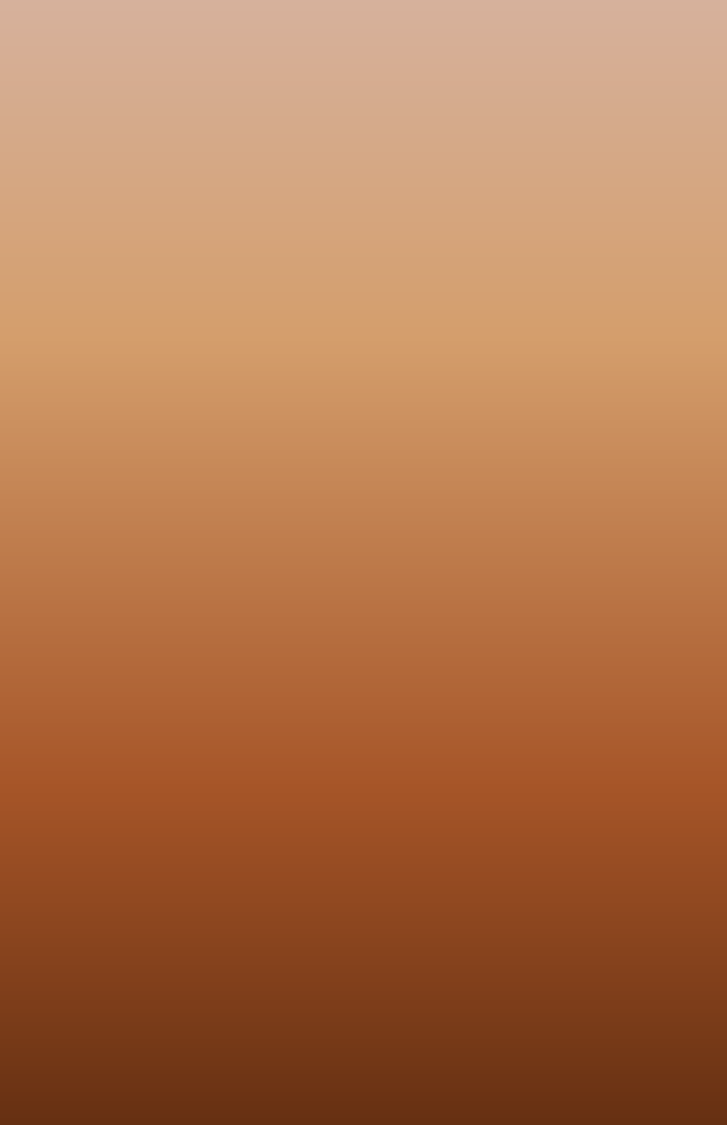 Mittens Варежки
Scarf      Шарф
Shoes      Туфли
Trousers Брюки
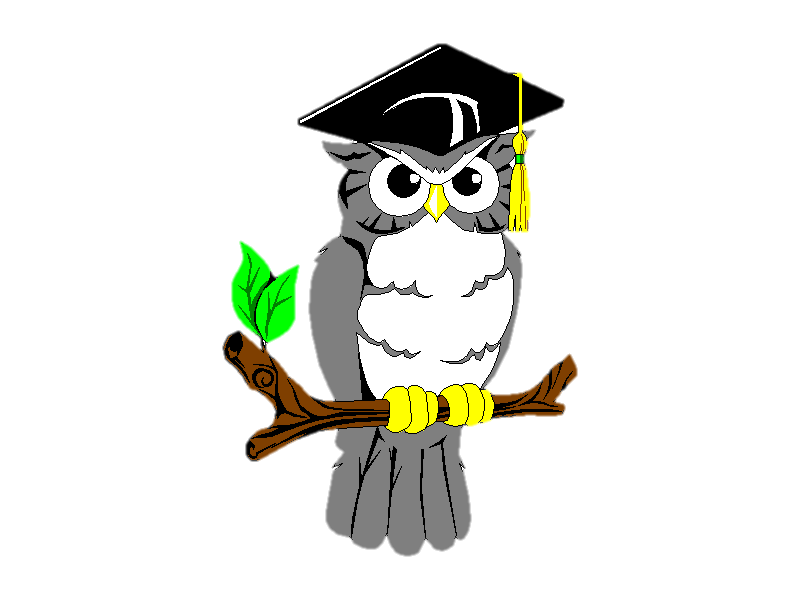 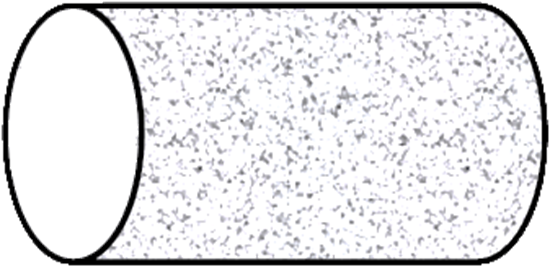 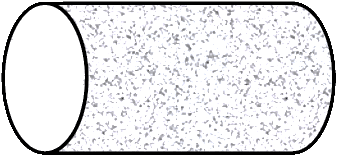 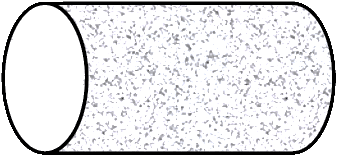 Translate!
Boots       сапоги
Cap        кепка
Coat         пальто
Raincoat  плащ
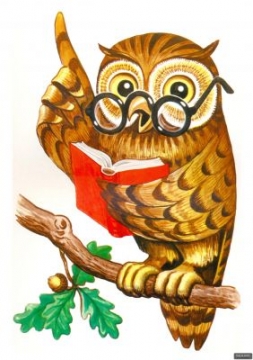 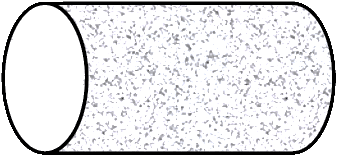 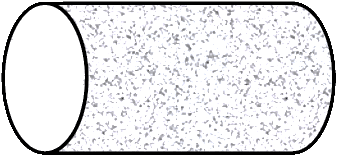 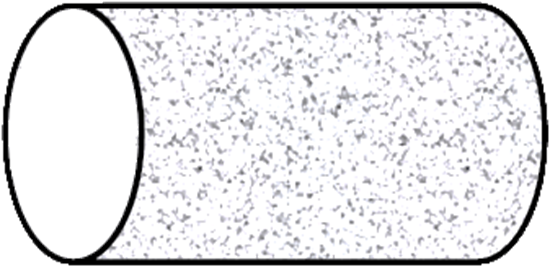 Translate!
Dress     платье
Jacket     куртка
Jeans      джинсы
Sweater  свитер
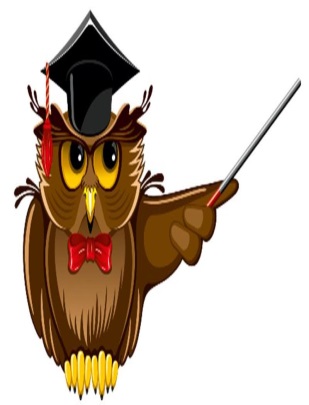 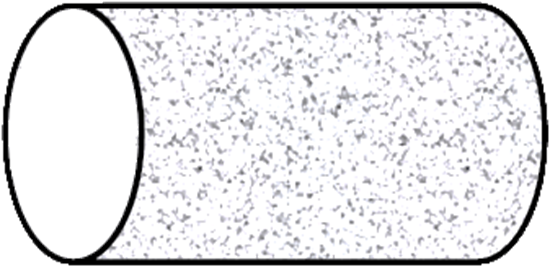 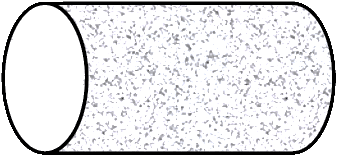 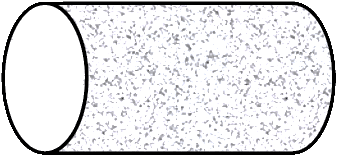 Translate!
T-shirt   футболка
Shirt      рубашка
Skirt      юбка
Shorts    шорты
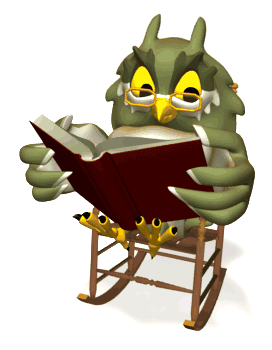 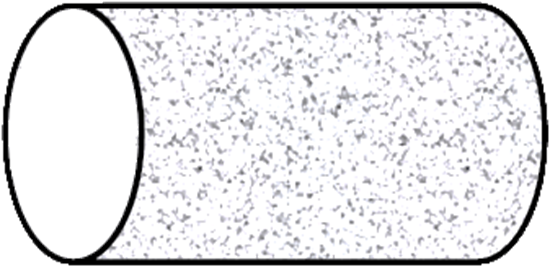 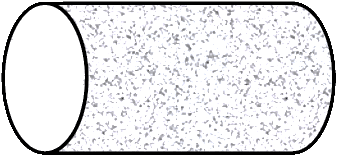 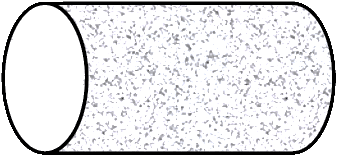 Translate!
Socks   носки
Tights  колготки
Trainers кроссовки
Clothes   одежда
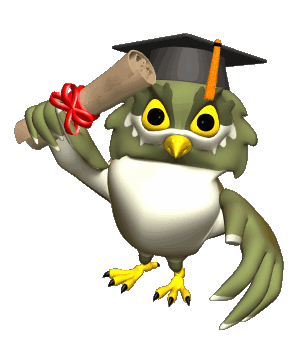 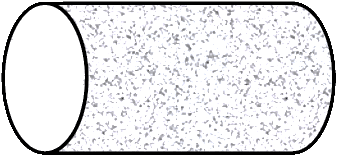 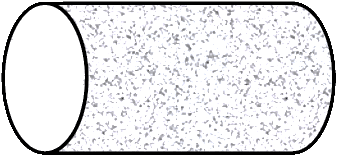 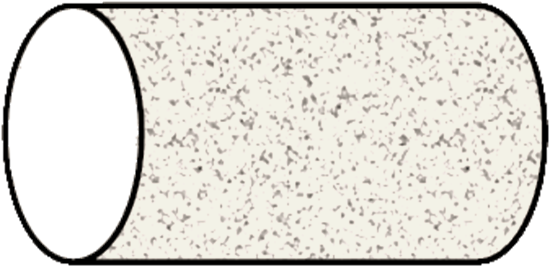 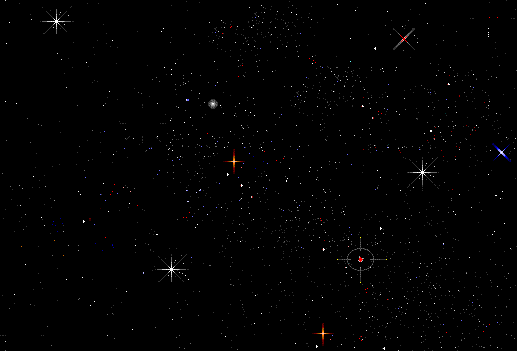 EXIT
Good Job!
Well Done!
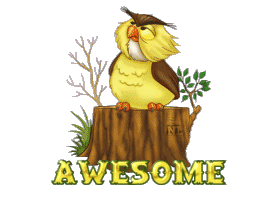 Интернет-ресурсы:
В презентации использован технологический приём «Волшебная труба» Жакулиной И.В. 
 http://zhakulina281209.blogspot.com/2010/09/ms-powerpoint.html 
 а также картины и изображения :

http://i80.beon.ru/34/81/2628134/42/101689942/09092628e7ea23f4cfe6451f74218fa8.gif
http://img.espicture.ru/25/mudraya-sova-kartinki--dlya-deteyy-3.jpg
http://www.aurora-nsk.ru/files/node_images/1f2983a8450ffd97.jpg
http://gymnasium31.ru/images/OWL.gif
http://4.bp.blogspot.com/_vT9kb0nSJDg/R8VMU7nVM1I/AAAAAAAADEE/THRkrX8kvN8/s400/buho_lector_en_mecedora_md_wht.gif
http://3.bp.blogspot.com/-AVGybMRuyEw/VIrHh4GSAQI/AAAAAAAAWgY/ptvEqNKcy28/s1600/0_5118c_36d31a2c_L.gif
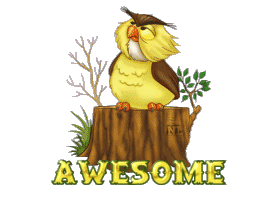